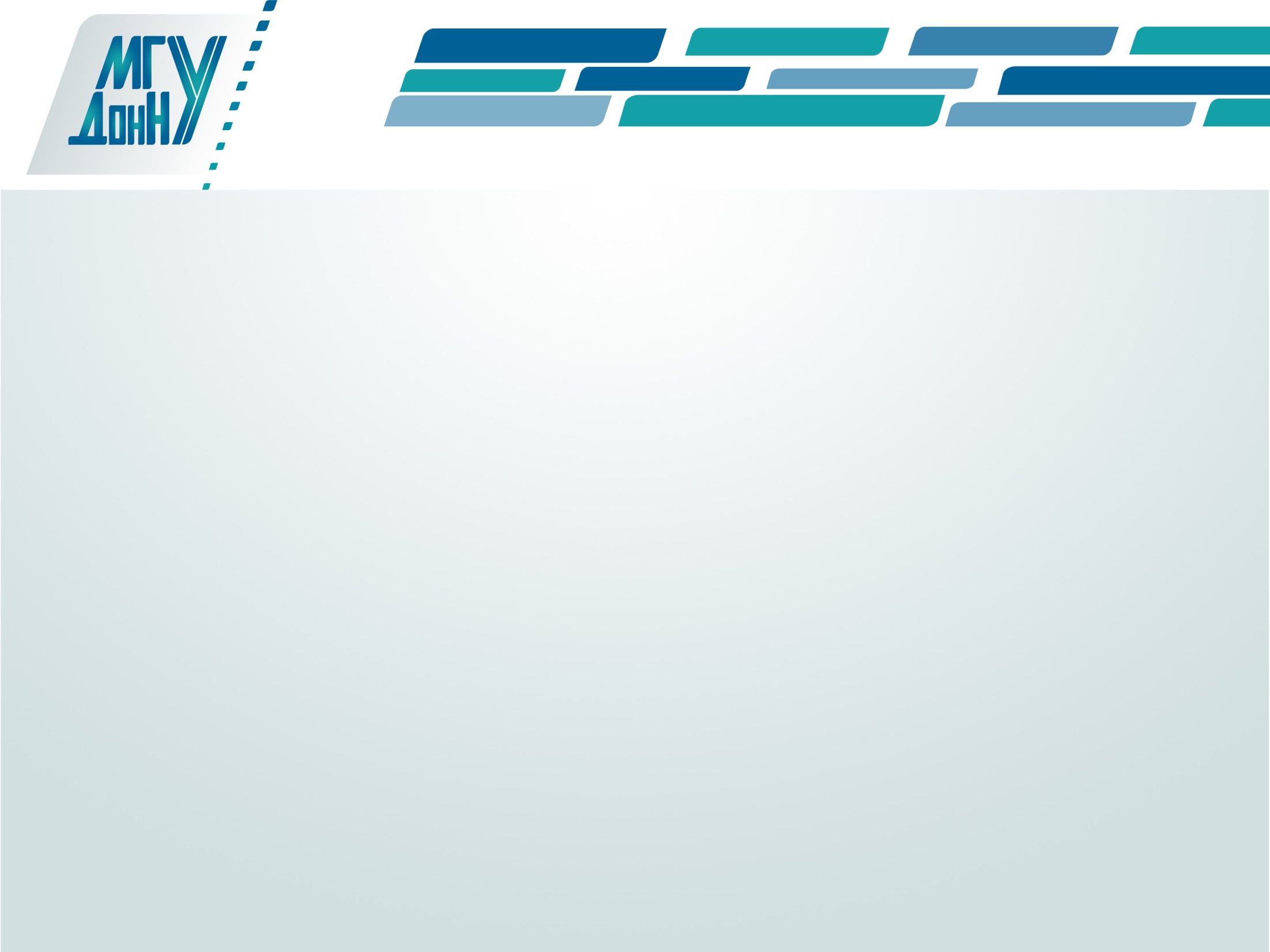 РАБОЧАЯ КОНФЕРЕНЦИЯ ПО ВОПРОСАМ АКТИВИЗАЦИИ КОМПЛЕКСНОГО СОТРУДНИЧЕСТВА И ТВОРЧЕСКОГО ВЗАИМОДЕЙСТВИЯ МЕЖДУ МОСКОВСКИМ ГОСУДАРСТВЕННЫМ УНИВЕРСИТЕТОМ ИМЕНИ М.В. ЛОМОНОСОВА И ДОНЕЦКИМ НАЦИОНАЛЬНЫМ УНИВЕРСИТЕТОМ
Д-Р ФИЗ.-МАТ. НАУК, ПРОФЕССОР ТОЛСТЫХ ВИКТОР КОНСТАНТИНОВИЧ
http://tolstykh.com 
 
ОПТИМИЗАЦИЯ, ИДЕНТИФИКАЦИЯ РАСПРЕДЕЛЁННЫХ СИСТЕМ
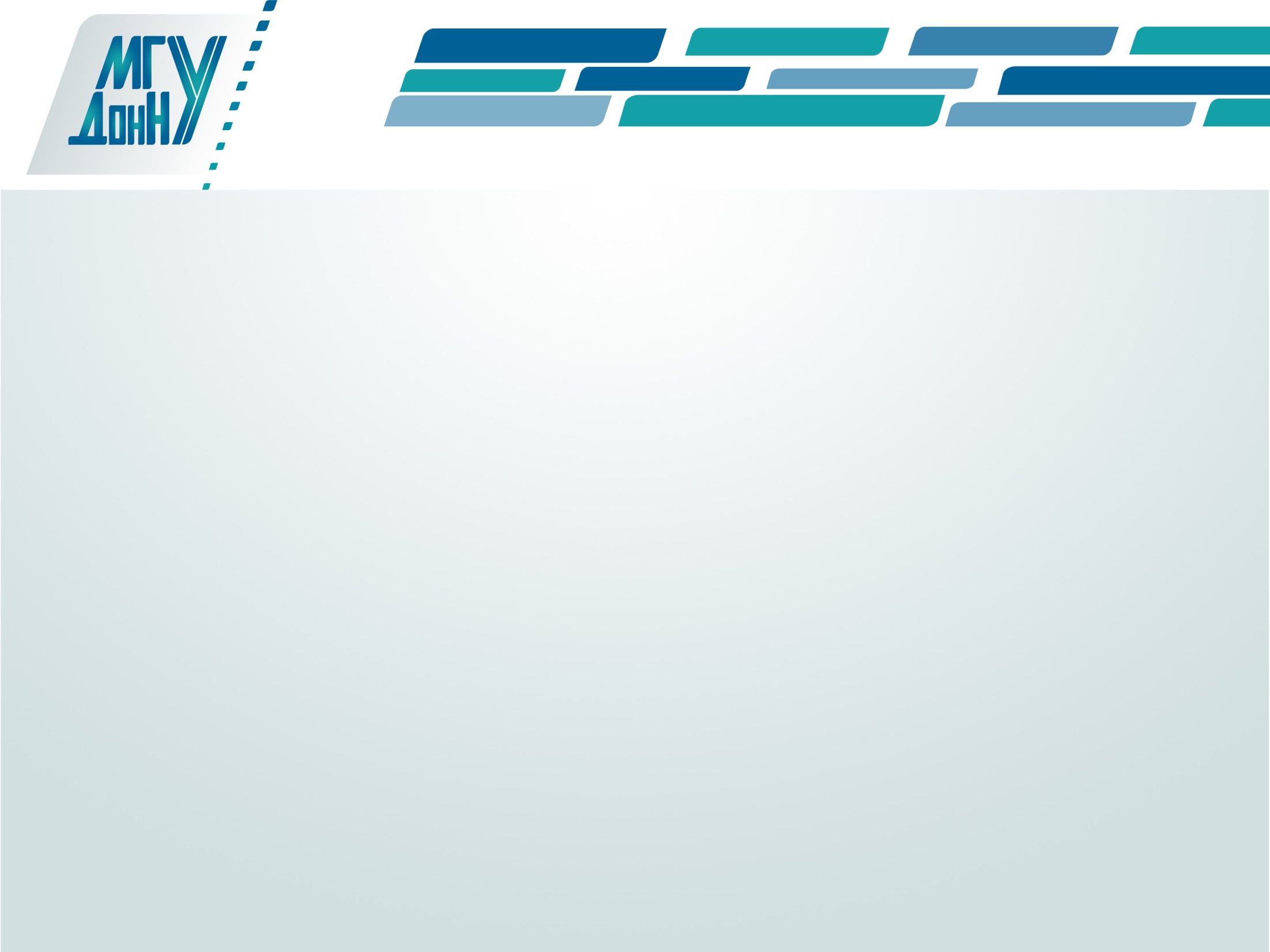 Распределённые системы
– это объекты или процессы, описываемые дифференциальными уравнениями в частных производных (параболические, гиперболические, эллиптические).
Они соответствуют процессам переноса массы, энергии, импульса, финансов, информации, болезней, популяции…
Метрика расстояния между элементами распределённых систем может быть разной (метры, количество узлов в информационной сети...)
Задачи оптимального управления и параметрической идентификация распределённых систем, в общем случае, можно решать численно экстремальными методами оптимизации.
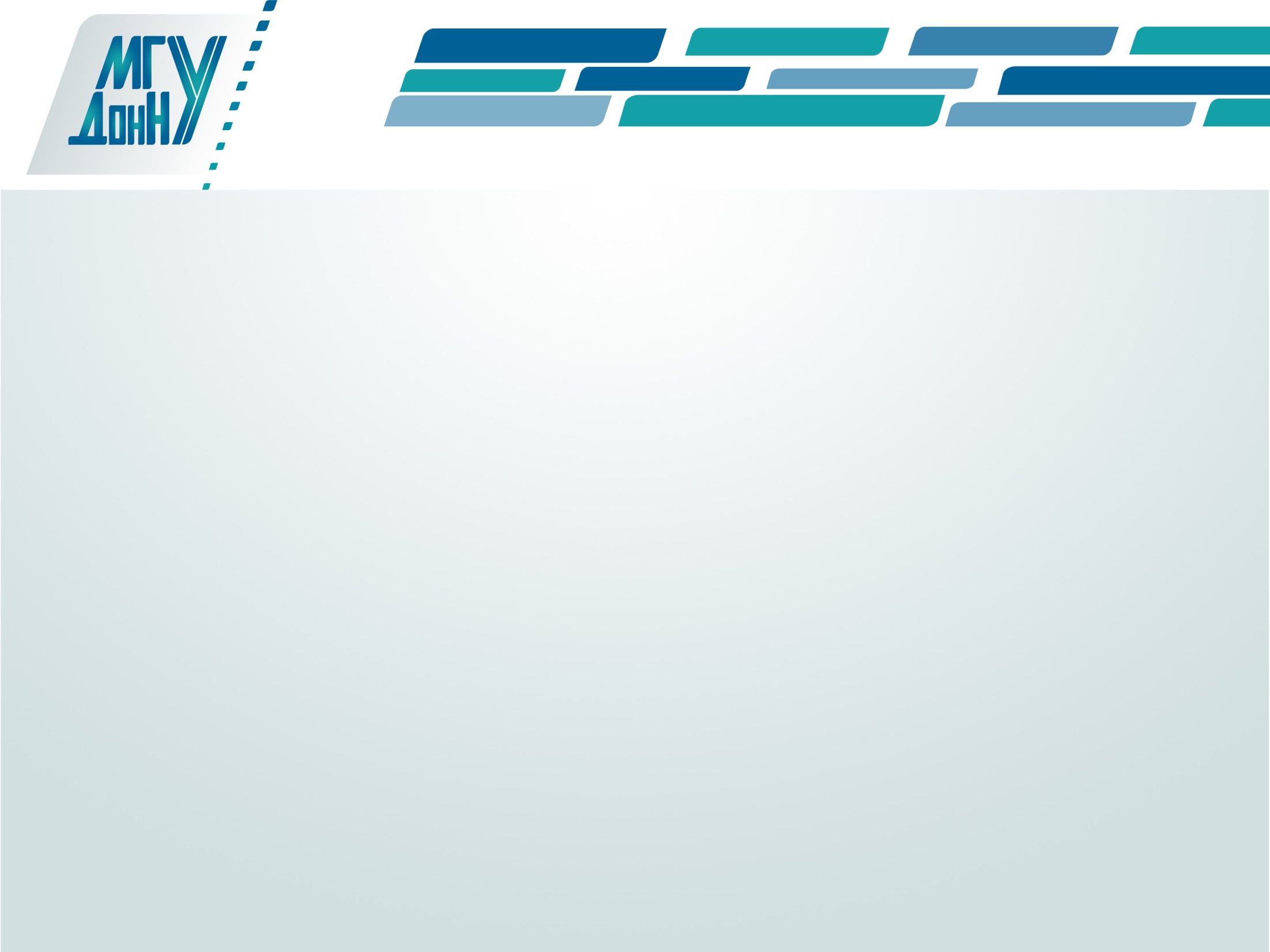 Бесконечномерная задача оптимизации
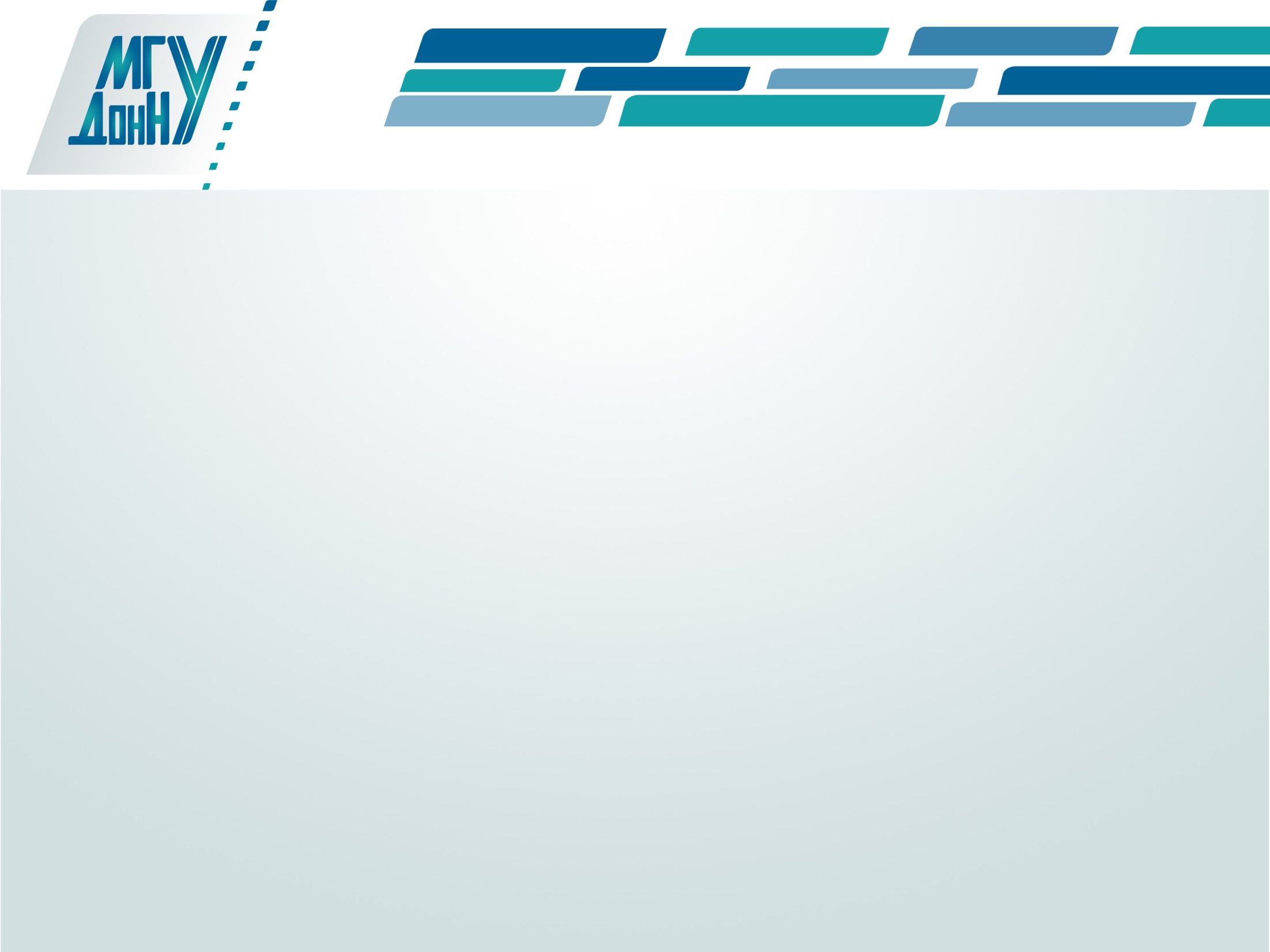 Традиционные экстремальные алгоритмы оптимизации
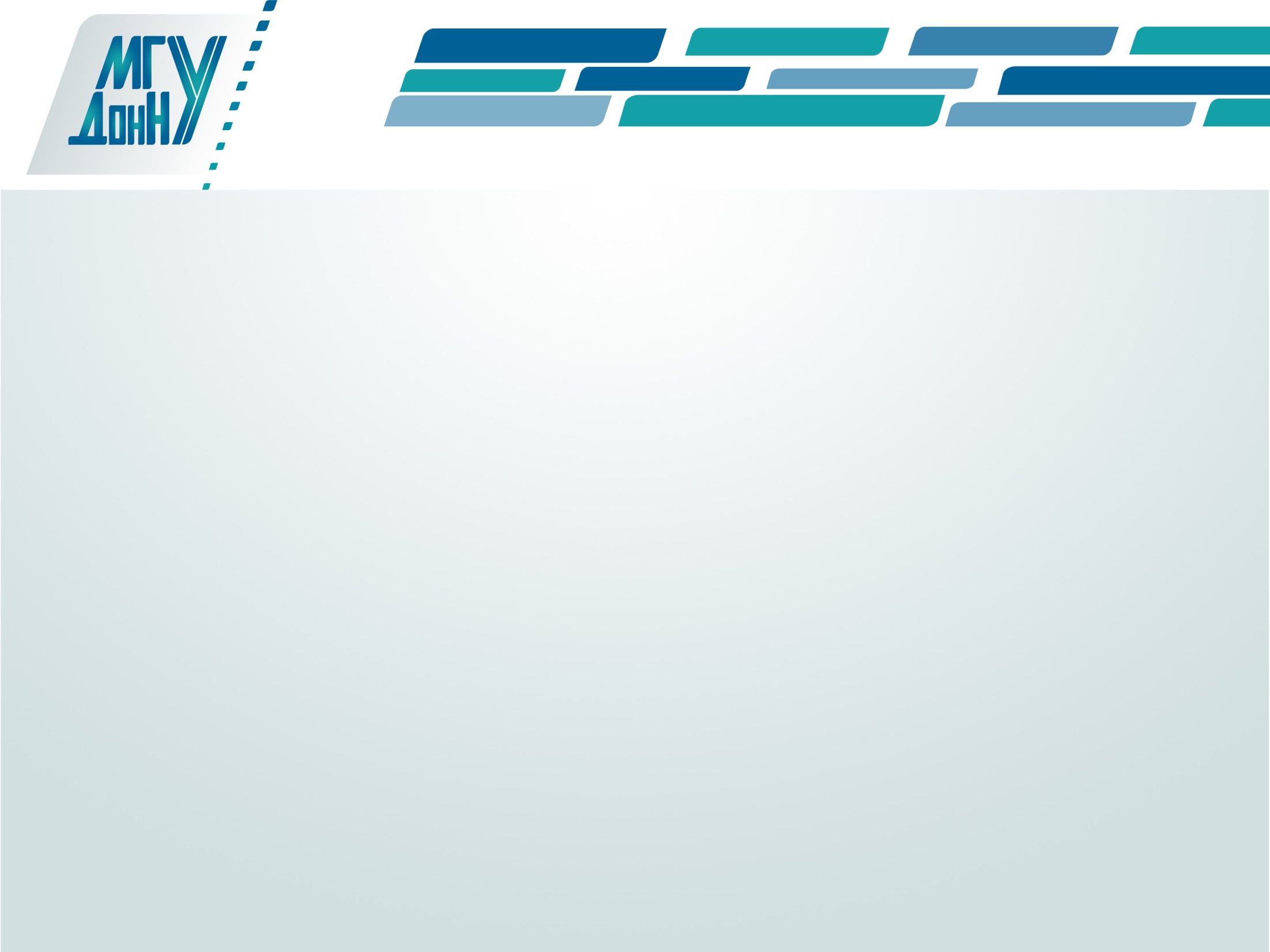 Пример 1: оптимизация потока тепла в граничном условии
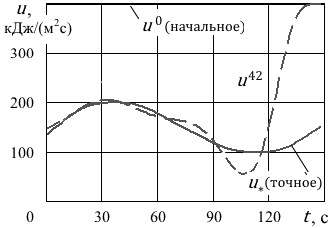 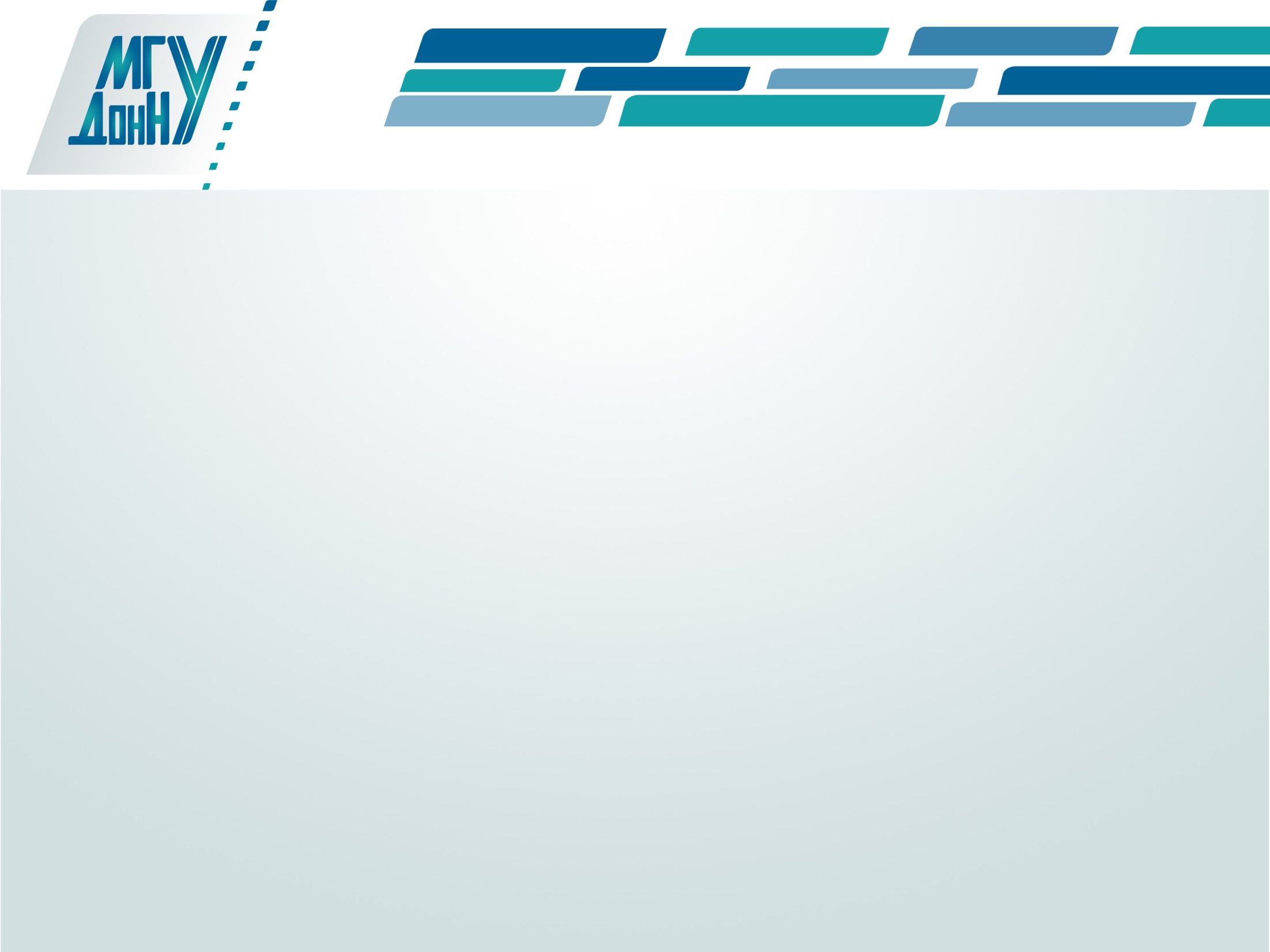 Пример 2: идентификация пропускной способности соцсети
Максимально возможное количество пользователей, поделившихся постом
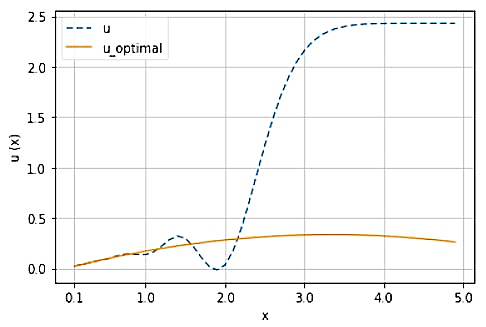 Один пост
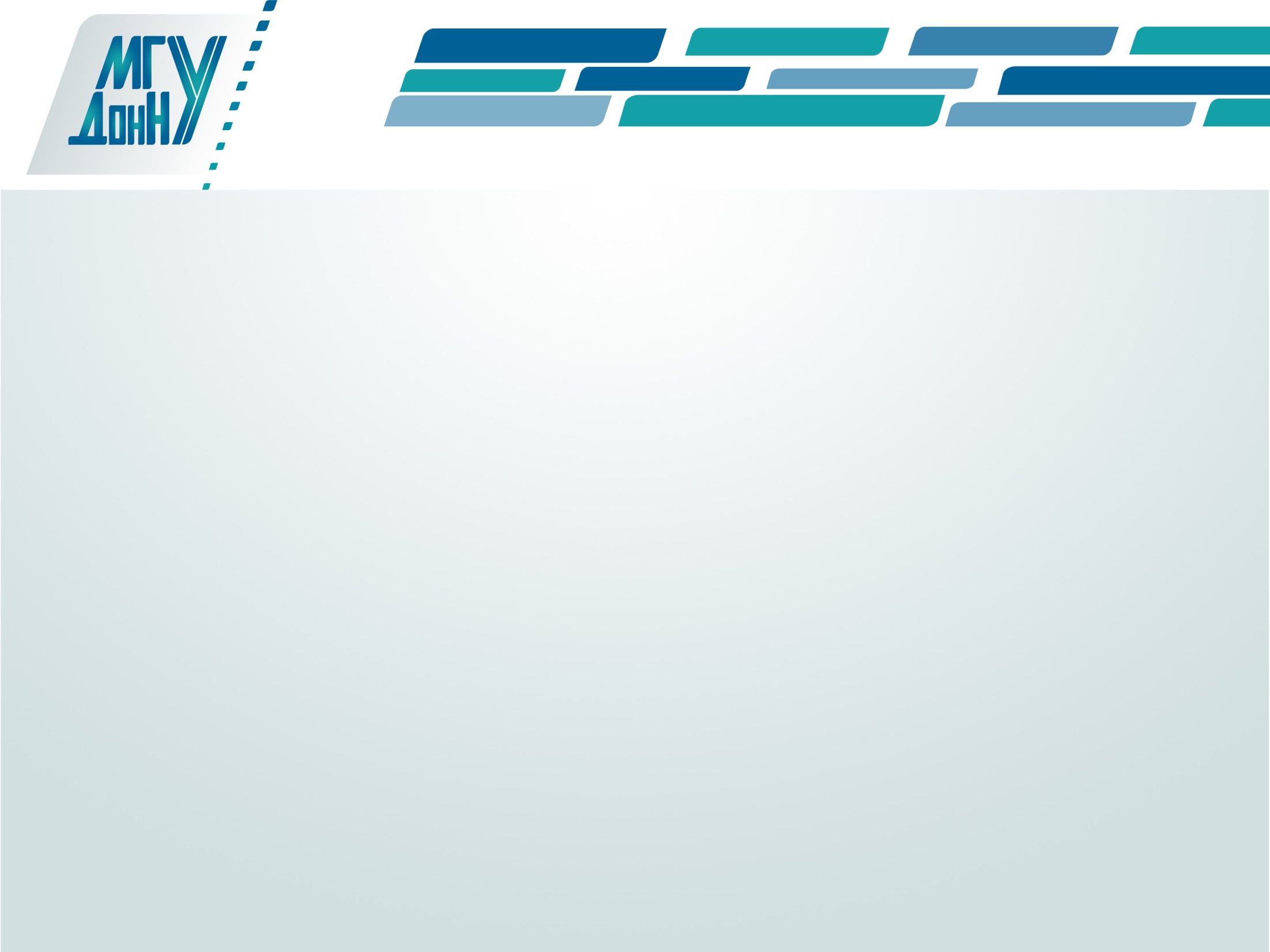 Экстремальные методы с регулируемым направлением спуска (МРНС)
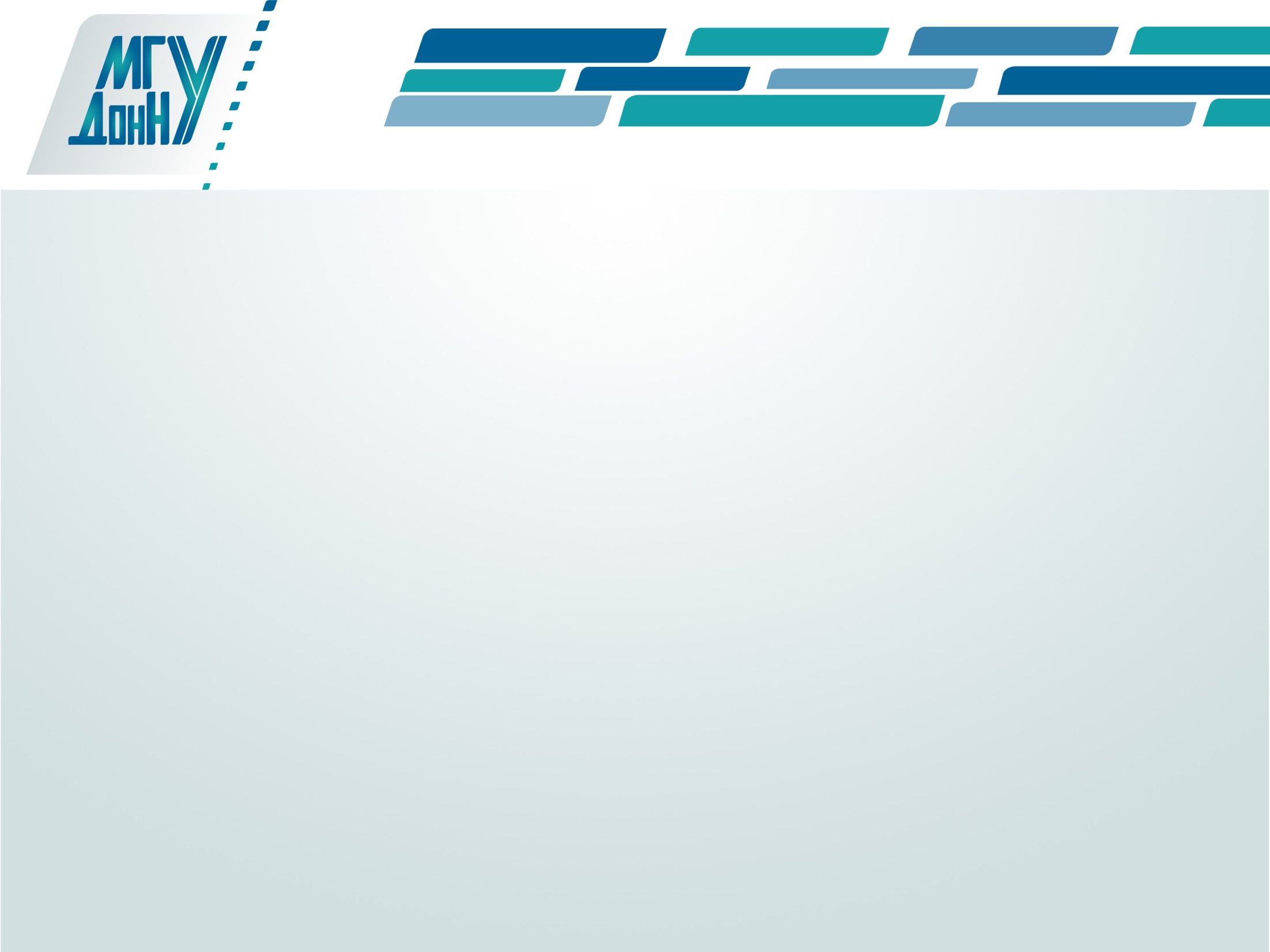 Пример 1: оптимизация МРНС
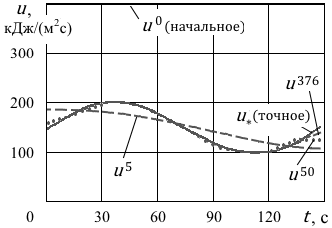 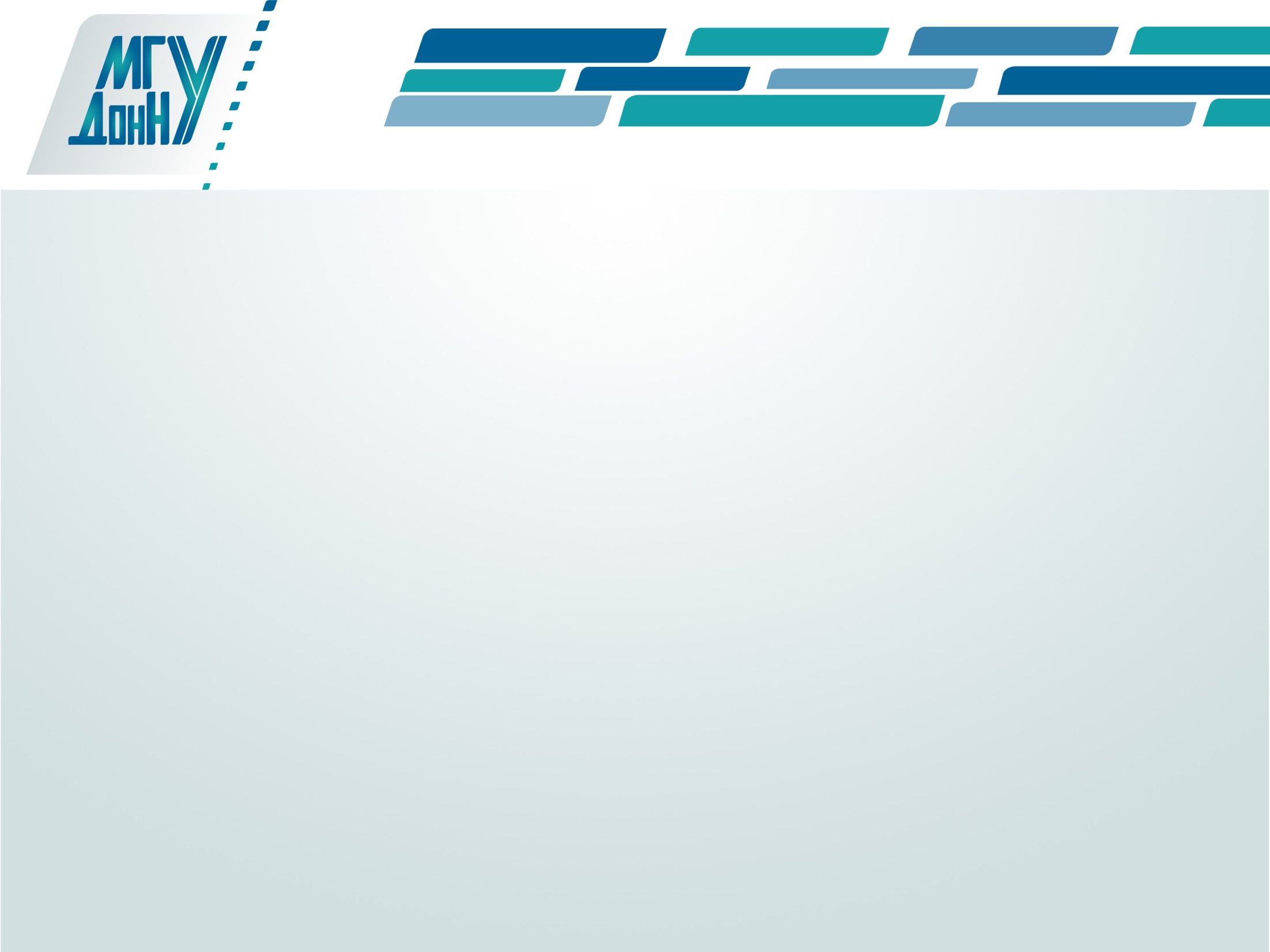 Пример 2: идентификация МРНС
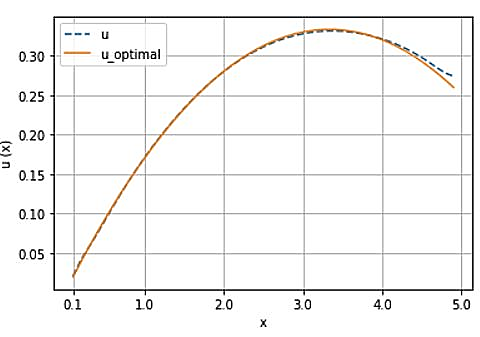 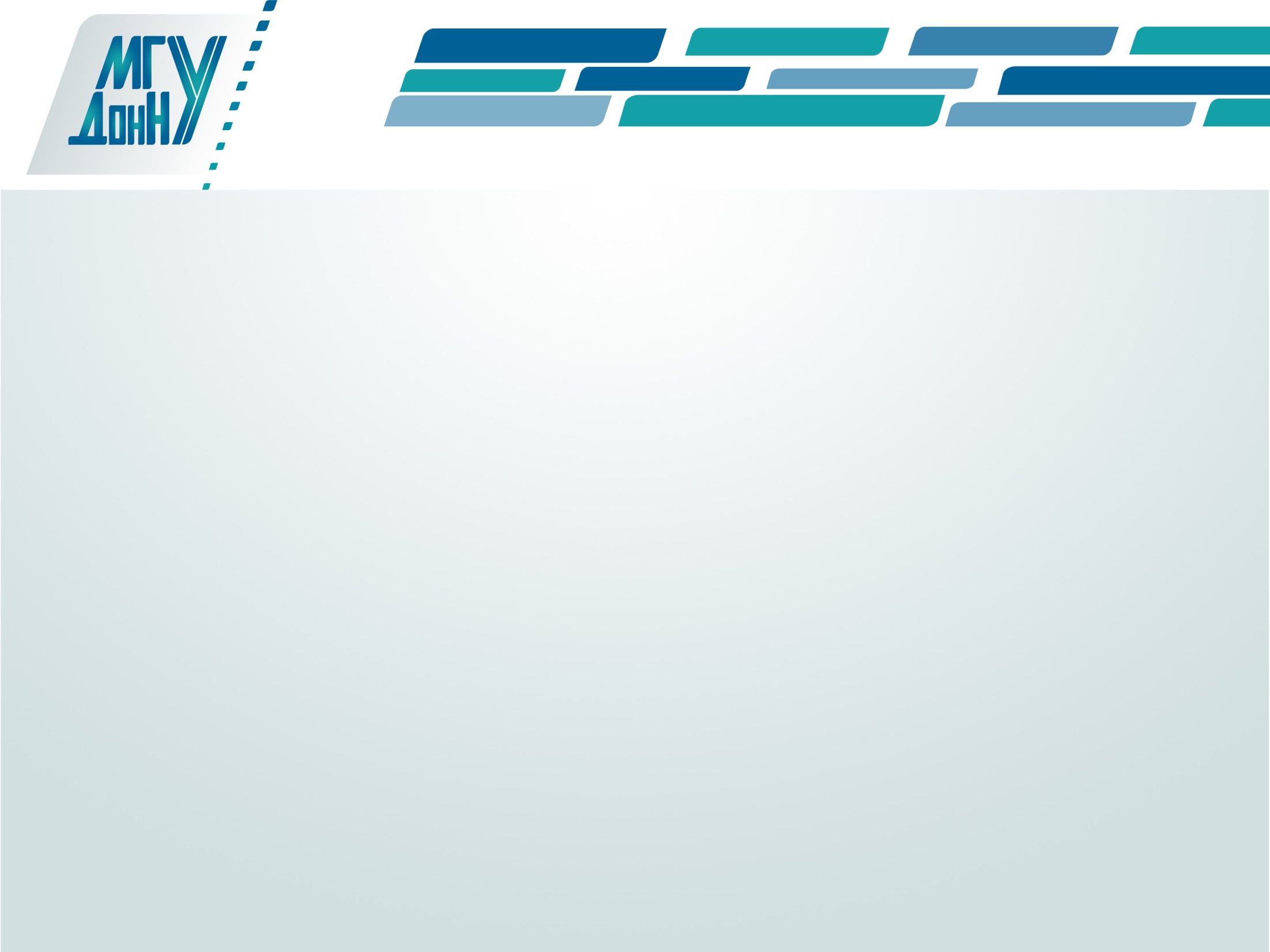 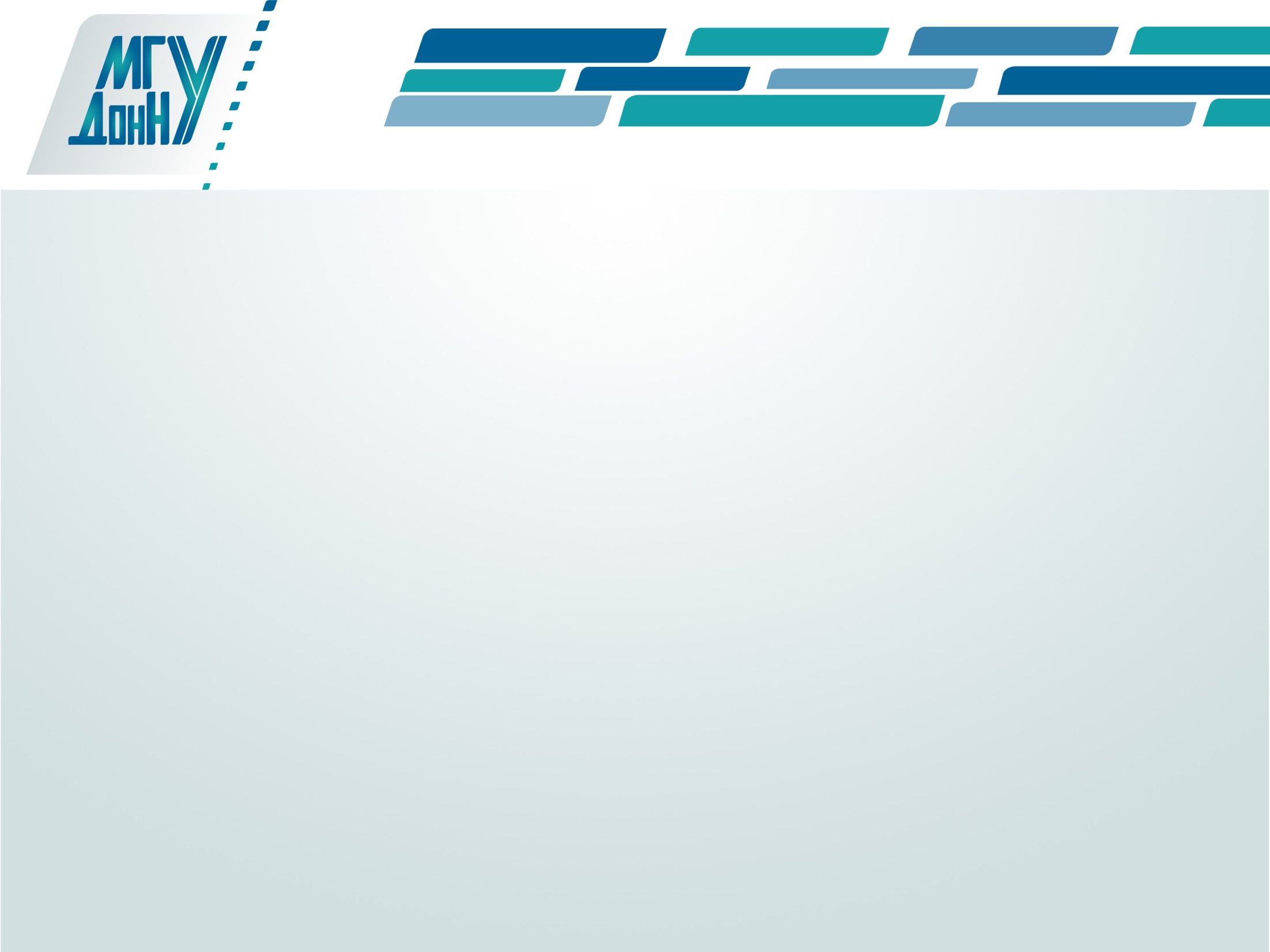 Источники
Толстых В.К. О применении градиентного метода к задачам оптимизации систем с распределенными параметрами // Журн. вычисл. матем. и матем. физики, № 1, 1986. С. 137-140.
Толстых В.К. Прямой экстремальный подход для оптимизации систем с распределёнными параметрами. Донецк: Юго-Восток, 1997. 178 с.
Огурцов А.П. Недопекин Ф.В., Толстых В.К. Володин Н.А. Прямая оптимизация теплофизических процессов // Днепродзержинск: ДГТУ-"Юго-Восток". – 1997. –  150 с 
Толстых В.К. Эффективный метод оптимизации физических процессов // Инженерно-физический журнал, Т. 76, № 2, 2003. С. 424-427.
Tolstykh V.K. Optimality Conditions and Algorithms for Direct Optimizing the Partial Differential Equations // Engineering. –  V. 4. –  N 7. -  2012. – P. 390-394. 
Tolstykh V.K. Optimization for Systems Governed by Partial Differential Equations // The Electronic Interna­tional Journal Advanced Modeling and Optimiza­tion. –  Vol. 14. –  N 3. –  2012. –  P. 703-716. 
Толстых В.К., Толстых М.А. Необходимое условие оптимальности параметрической идентификации для распределённой модели социальных сетей // Вестник ДонНУ. Серия Г: Технические науки. – 2021. – № 3. – С. 63-68.